Ne genetska oštećenja ploda
Kijematopatije
Kijematopatije su oštećenja ili oboljenja ploda. 

TERATOGENEZA je proces malformisanja ploda usled delovanja teratogenih faktora.

U zavisnosti od perioda IUR ploda u kome je delovao teratogeni faktor, razlikujemo:
Blastopatije
Embriopatije
Fetopatije 

Teratogeni faktori mogu biti fizicki, hemijski i biološki.
Biološki teratogeni -virusi, bakterije, paraziti kao uzročnici infekcija u trudnoći
Plod se inficira: 

Direktno – uzročnik inficira majku i putem krvi majke (placente) direktno ulazi u krvotok ploda i inficira plod.

Indirektno – oboljeva majka, a toksini infekcije prolaze placentu i dovode do oštećenja ploda.

Period inkubacije kod ploda, dužina trajanja i težina infekcije kod ploda, kao i krajnji ishod, može se razlikovati od karakteristika infekcije kod majke.
Rubeolarna embriopatija – izaziva je virus Rubelle
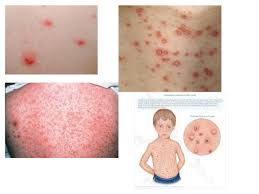 promene na očima kod 
kongenitalne Rubeole
rubeolarni osip na koži
Infektivno oboljenje, izazivač je Rubela virus (RNK virus).

Simptomi infekcije majke su obično lakšeg stepena.

Tokom viremije majke biva zahvaćena i placenta (placentitis), a preko placente može da se inficira i plod.

U periodu embriogeneze virus Rubele ima najveći afinitet za: 
   - organ čula vida i sluha, 
   - srce i krvne sudove, 
   - CNS. 
Posledično moze doći do smrti fetusa, pobačaja ili malformacije organa.

Rubeolarnu fetopatiju prati infekcija već formiranih tkiva ili organa.
Potvrda infekcije: pozitivan nalaz virusa u krvi majke i pupčaniku ploda, kao i nalaz specifičnih antitela. 

Lečenje majke je simptomatsko. 

Savetovanje zavisi od perioda infekcije majke tj. ploda.

Statistički gledano rizik od malformisanja ploda iznosi: 
  - 30-50% kod infekcije u prve 4 nedelje IUR,
    - od 5-8 nedelje 25%, 
    - od 9-12 nedelje 8%.

Preležana infekcija kod majke ostavlja trajan imunitet.
Prevencija je vakcinacija dece. 
Zabranjena je vakcinacija trudnica.
Toksoplazmoza – izaziva je parazat Toxoplasma gondii
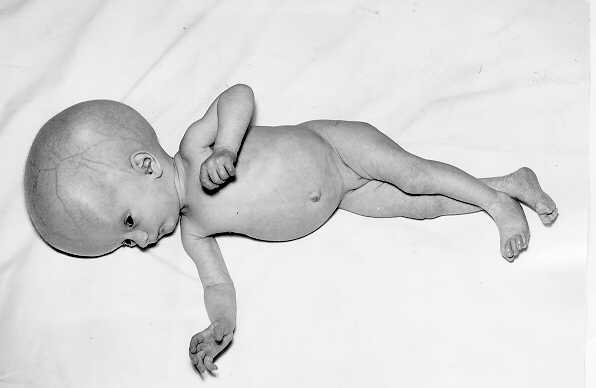 Hidrocefalus kod novorođenčeta
Izazivač je Toxoplasma gondii, napada toplokrvne životinje i čoveka. Čovek se inficira se putem mesa, mleka i izlučevina žvotinja koje sadrže ciste parazita.

Plod se inficira preko placente (placentitis).

Klinicka slika trudnice često je bez simptoma ili je prisutna malaksalost, povisena temperatura i otok limfnih čvorova. 

Kod ploda:
česta je intrauterina smrt ili mrtvorodjenost
znaci kongenitalne toksoplazmoze: hidrocefalus, mikrocefalija, kalcifikacije u mozgu, mikroftalmus, katarakta, glaukom, oštecenje sluha, uvećanje jetre i slezine, i dr.
postnatalni PMR je usporen, sa razvojem mentalne zaostalosti.

Potrebna je serološka potvrda dijagnoze.
Lečenje trudnice je antibiotsko.
Prevencija - rutinske kontrole trudnice i pravilna obrada hrane.
TORCH analiza
Toxoplasma gondii 
Ostale infekcije (Hepatitis B, Sifilis, Varičela-Zoster virus, HIV, Parvovirus B19R)
Rubella virus 
Citomegalovirus
Herpes simpleks virus

TORCH infekcije mogu dovesti do:
intrauterine infekcije ploda
pobačaja
prevremenog rođenja
mrtvorođenosti; oštećenja 
perinatalne infekcije novorođenčeta

TORCH infekcije mogu uzrokovati oštećenja:
CNS-a, srčanog mišića, organa čula vida i sluha, koštanog sistema,
jetre, slezine, ćelija krvi, i dr...

TORCH dijagnoza: krv trudnice, amnionska tečnost, krv iz pupčanika ploda..

 Potvrda infekcije – izolovanje uzročnika infekcije, prisustvo IgM ili IgG 
                                                                                                          antitela.
Hemijske supstance kao teratogeni – lekovi, alkohol, narkotici
talidomid • varfarin • penicilamin
 • fenitoin • valproat • citostatici
 • retinoidi • ACE inhibitori 
 • litijum...
Talidomidska embriopatija
1956. Talidomid je uveden kao lek protiv gripa (i sedativ) u Americi.

Posle dve godine je povučen sa tržišta, ali je do tada broj dece  koji je bio rođen sa teškim anomalijama iznosio oko 10.000.

Talidomid je bio izrazito teratogen u periodu embriogeneze, a posebno je bio kritičan period za razvoj ekstremiteta - fokomelije.
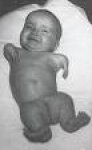 amelija
fokomelija
Alkoholni fetalni sindrom
Fetalni alkoholni sindrom je verovatno najučestaliji teratogeni sindrom.

 Incidencija je 3 - 5 :1000 dece.
Preterano konzumiranje alkohola u trudnoći dovodi do intrauterine smrti ploda i pobačaja, mrtvorodjenosti ili rađanja deteta sa kongenitalnim anomalijama (u 50% slučajeva).

Težina i učestalost anomalija ploda zavisi od vrste i količine alkohola koje majka konzumira.

Klinička slika: 
Hipotrofija (IUZ), mikroftalmus, miopija, strabizam, epikantus, loše modelirane ušne školjke, hipoplazija vilice, rascep usne i nepca. anomalije udova, USM, i dr. 
Razdražljiva su, sklona hipokalcemiji i hipoglikemiji (apstinencijalni sindrom kod deteta).
PMR je usporen.
Fizički faktori kao teratogeni –zračenja (atmosfera, nuklerana zračenja, rendgen zračenja)
Izloženost visokim dozama radijacije za vreme trudnoće.
Nuklerana bomba bačena na Hirošimu i Nagasaki povećala je broj spontanih pobačaja i broj dece rođene sa mikrocefalijom, mentalnom retardacijom i malformacijama na skeletu. 

Štetnost rendgenskog zračenja zavisi od:
jačine i količine primljenog zračenja
dužine izloženosti (ekspozicije)  
i od perioda razvoja u kome se plod nalazi.
Fetopatije
Sve embriopatije koje dovode do intrauterine patnje ploda, ako ne izazovu prekid trudnoće i ako se ne otklone, mogu da nastave nepovoljno djelovanje na plod i posle trećeg meseca trudnoće, odnosno mogu biti razlog fetopatije. 

Fetopatije mogu biti i posledica neadekvatne funkcije placente ili posledica njenog prevremenog odlubljivanja (odvajanja od zida materice).

Uzroci fetopatija mogu biti:
Genetski 
Teratogeni faktori
Hronične bolesti majke
Krvne grupe
ABO krvno grupni sistem (antigeni su po sastavu ugljenihidrati):
A:     A antigen na eritrocitima/anti-B antitela u serumu
B:     B antigen/anti-A antitela u serumu
AB:   i A i B antigen/nema antitela/univerzalni primalac
O:     O antigen/anti-A antitela i anti-B antitela/univerzalni davalac
Aglutinacija je slepljivanje eritrocita sa antitelima i stvaranje ugrušaka kod davanja nekompatibilne krvne grupe prilikom transfuzije.

Genski lokus: 9q34.2
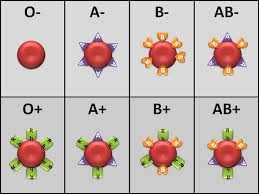 Rezus faktor sistem (Rh faktor):
D antigen je protein
 osobe koje imaju D antigen na eritrocitima su Rh(D) pozitivne.
 osobe koje nemaju D antigen na eritrocitima su Rh(D) negativne.
 u krvi nisu prisutna antitela na Rh faktor.


Genski lokus: 1q36.11
Rh izoimunizacija Hemolitička bolest novorođenčeta (HBN)
Nepodudarnost Rh faktora majke i ploda (15%) – HBN.
Nepodudarnost krvne grupe majke i ploda (češća, ali sa blažom kliničkom slikom).

Rh(D) – majka i Rh(D)+ plod:
prva trudnoća - izoimunizacija majke, stvara RhD antitela.
druga trudnoća sa Rh(D)+ plodom, RhD antitela iz krvi majke preko placente ulaze u krvotok ploda i nastaje hemoliza (razaranje) eritrocita ploda.
iz razorenih eritrocita oslobađa se bilirubin koji nezrela jetra fetusa ne može da razgradi.
bilirubin se nagomilava u krvi ploda. 
nivo bilirubina koji dovodi do oštećenja bazalnih ganglija mozga je kernikterus  (najteži oblik).
anemija, uvećana jetra i slezina, hipoksija ploda.
                               
                                 *Prevencija: RhoGAM inekcija (24-48h)
                                              (Anti-D-imunoglobulin).
Hipoksično – ishemična encefalopatija (HIE)
ASFIKSIJA podrazumeva nedostatak kiseonika u tkivima i organima ploda, zbog:
 1. smanjene koncentracija O2 u krvi (hipoksemija)
 2. neadekvatna prokrvljenost tkiva i organa (ishemija)

Nakuplja se CO2 u krvi i nastaje metabolički poremećaj (acidoza), što vodi oštećnju tkiva i organa.

Najosetljiviji organ na nedostatak kiseonika je mozak, pa se razvija HIE. 

HIE može biti posledica prenatalne i/ili perinatalne asfiksije.
Asfiksija može nastati kao posledica:
bolesti trudnice (srčane, plućne, bubrežne, dijabet..), eklampsija,...
od strane ploda: makrozomija, patološke prezentacije ploda
patologija placente ili pupčanika
akušerske intervencije (vakum pumpa)

Klinička slika HIE:
Laka
Umereno teška (plava asfiksija)
Teška (bleda asfiksija)

Težina kliničke slike HIE uslovljena je stepenom i dužinom trajanja asfiksije kod ploda, kao i gestacijskom starosti ploda.

Teža asfiksija daje teža oštećenja mozga (encefalopatija), neurološke posledice i ranu smrtnost kod ove dece.
Novorođenče - neonatus
Apgar-skor (u 1. i 5. minutu po rođenju)
Povoljan skor: 8,9 i 10.
Lakša asfiksija: ocena 7, 6, 5 ili 4.
Teška asfiksija: 3, 2, 1.